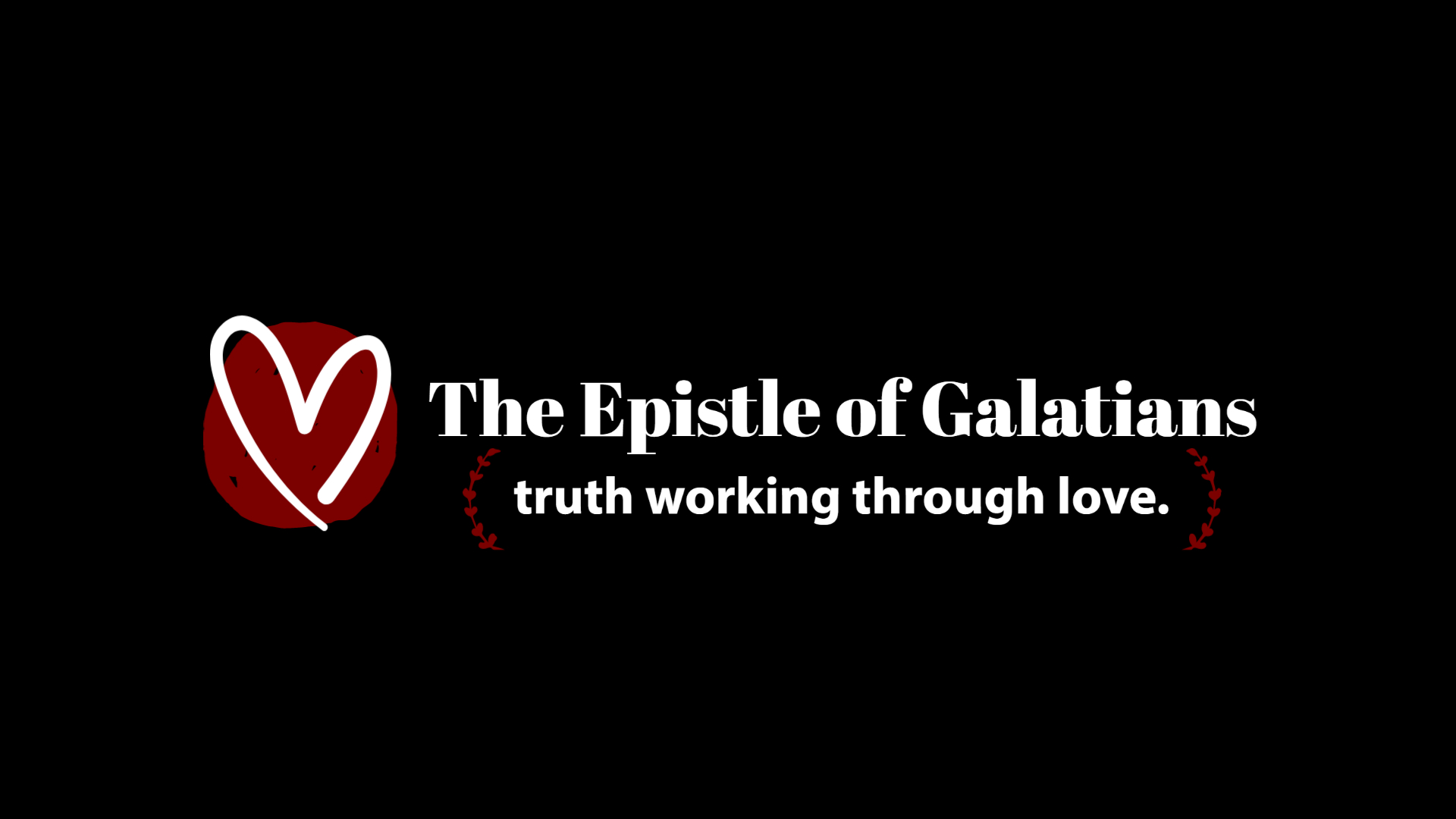 Galatians 1.1-5: Paul’s Greeting
“Not by men, nor through man…” – The picture of the gospel is not men saving themselves, but God’s mercy extending to the helpless.

“Grace and peace” – The good news is a gift. It is something we can accept because the price has been paid. Additionally, the trouble of the false gospel stands directly in opposition of the peace of the true gospel.
Galatians 1.1-5: Paul’s Greeting
“(Christ) gave himself for our sins to deliver us from the present evil age, according to the will of our God and Father, to whom be the glory forever and ever. Amen.” Vs. 4 and 5: A short and simple reminder of what the gospel is.
Galatians 1.6-12: Another gospel?!
The addition of circumcision and the law of Moses to salvation undermines Jesus. Jesus is the only sufficient justifier of those who trust in Him. No person, no law, nothing else can save.
Paul insists that even if he or something as glorious as an angel distorted the gospel, they should be accursed. What could be more glorious than the sacrifice of the perfect lamb for us and His earthshaking resurrection? 
Why would false gospels come along? Because some are more content with human approval. We must be reminded that service to Christ is our main goal because of His sacrifice, grace, and peace that He has given to us.
Galatians 1.13-24: Paul, the Apostle
Paul talks about how he’s not doing things for man’s approval, so why must he establish his apostleship in this way? 
I.	God called Him, meaning his new life was divine – he was not bringing a message he had received from other men.
II.	The gospel hinges on the fact that it is not human in origin. It comes from the divine and the resurrection of Christ is what makes it true.
III.	God deserves and receives all of the glory for the message. Man-made religion often calls us inward, but the gospel calls us upward.
Lessons and Application:

-	The gospel is a simple message, but the most important one in the world
-	Man-made religions are all about self-glory, but true religion is about God’s glory.
-	The message of the gospel has no human origin – it comes with the revelation of the Risen Christ.